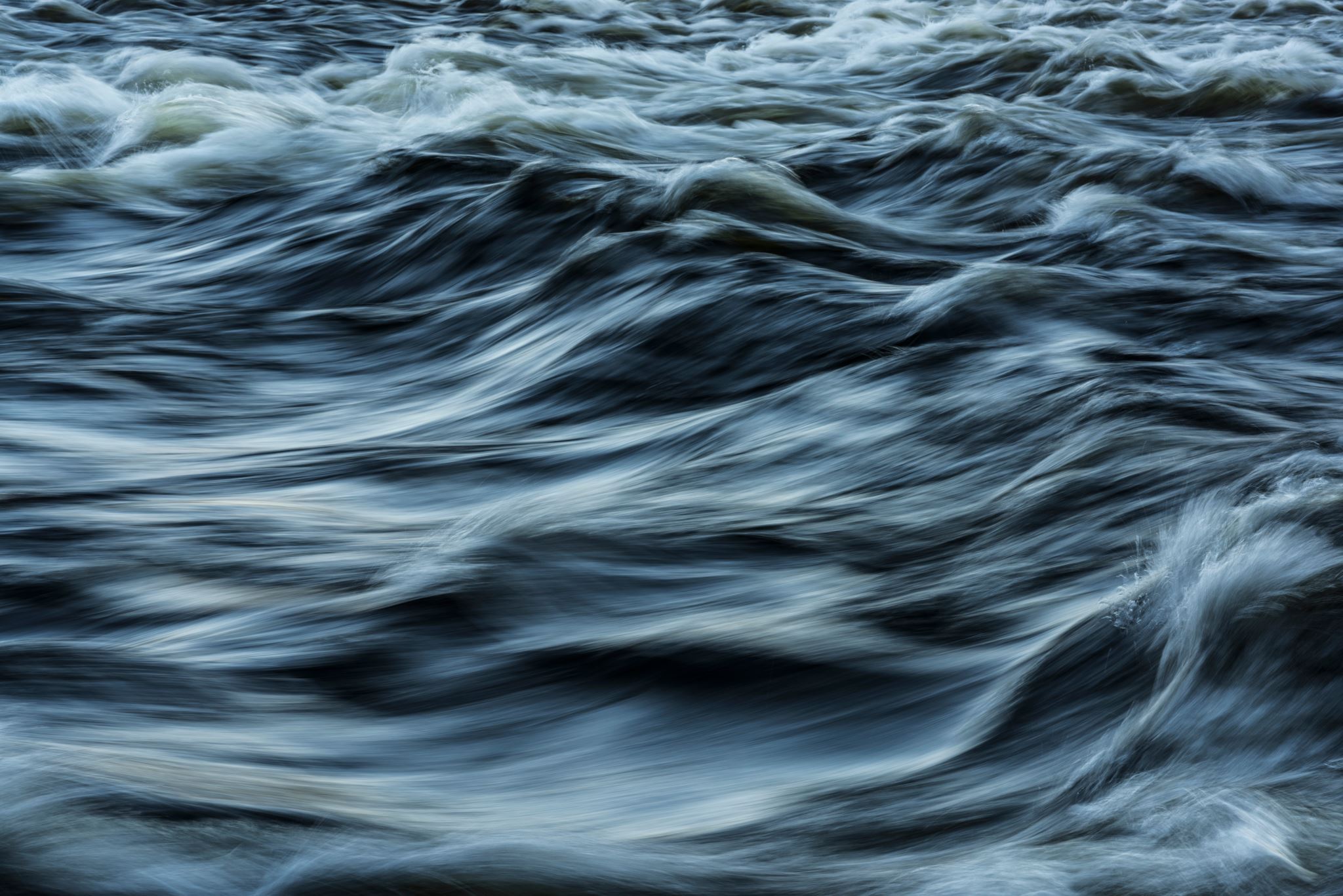 Noah and the flood
Genesis 7-8
Have you ever experienced a flood?
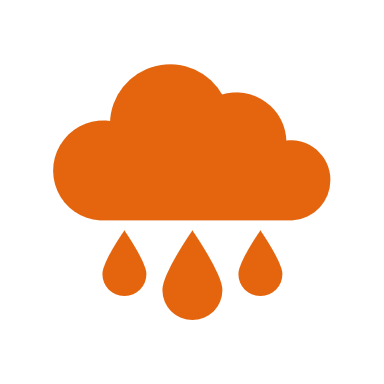 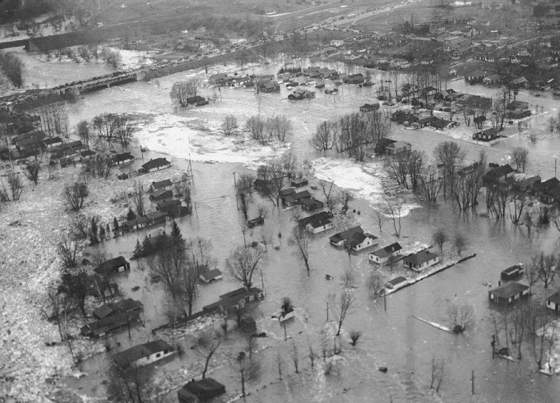 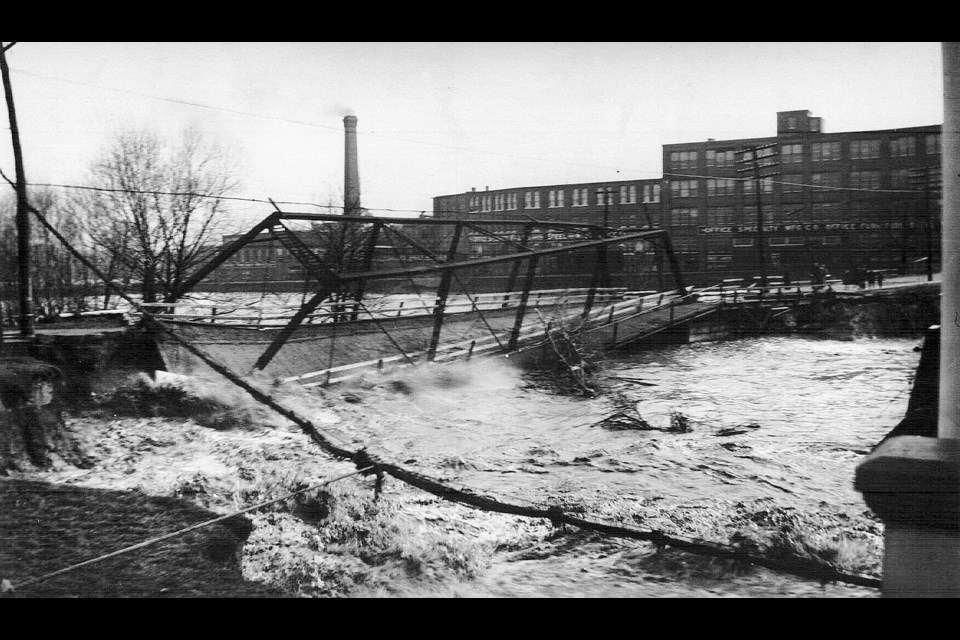 Hurricane Hazel, Toronto (1954)
7” and 16’
20+ bridges destroyed
7500 homeless
300 lives lost
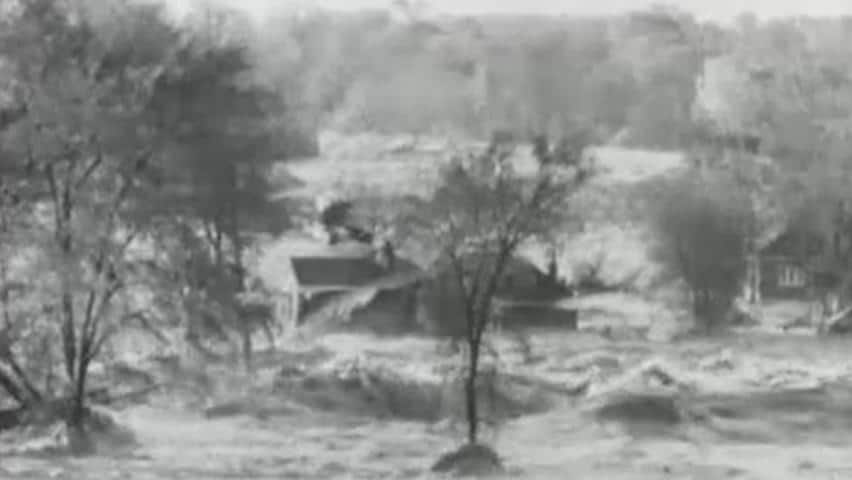 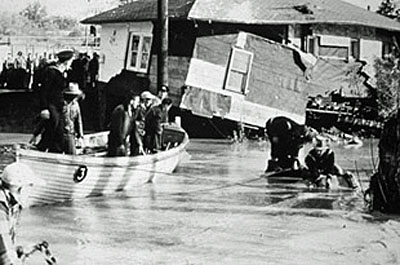 OUTLINE
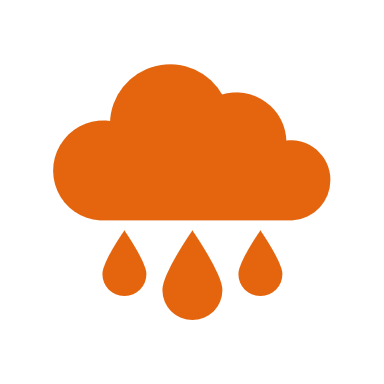 A Global Flood?
REASON: TOTAL DESTRUCTION
What verses in chapter six give us the reason?
What echoes from Genesis 1 speak of “de-creation”?
Why do you think Genesis places such emphasis on the Flood?
Uniformitarianism vs catastrophism?
Uniformitarianism
Catastrophism
The Present is key to the past
Geology is evidence of millions of years.
The past is the key to the present
Geology is evidence of a global flood.
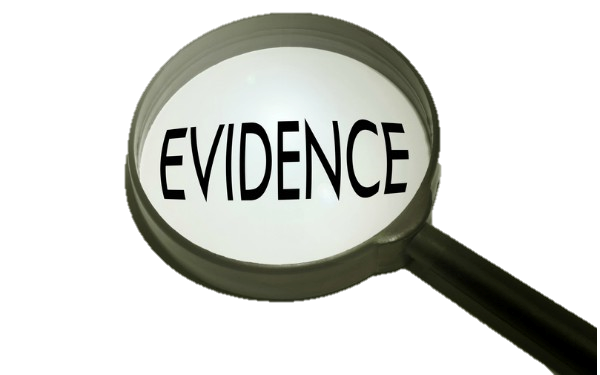 CREEK
5 Reasons FOR catastrophism
The best explanation of the present.
1. Water (c.f. Ps 104:8-9)
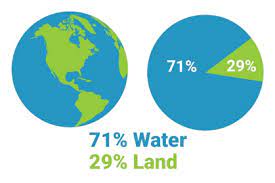 2. Fossilization of live creatures?
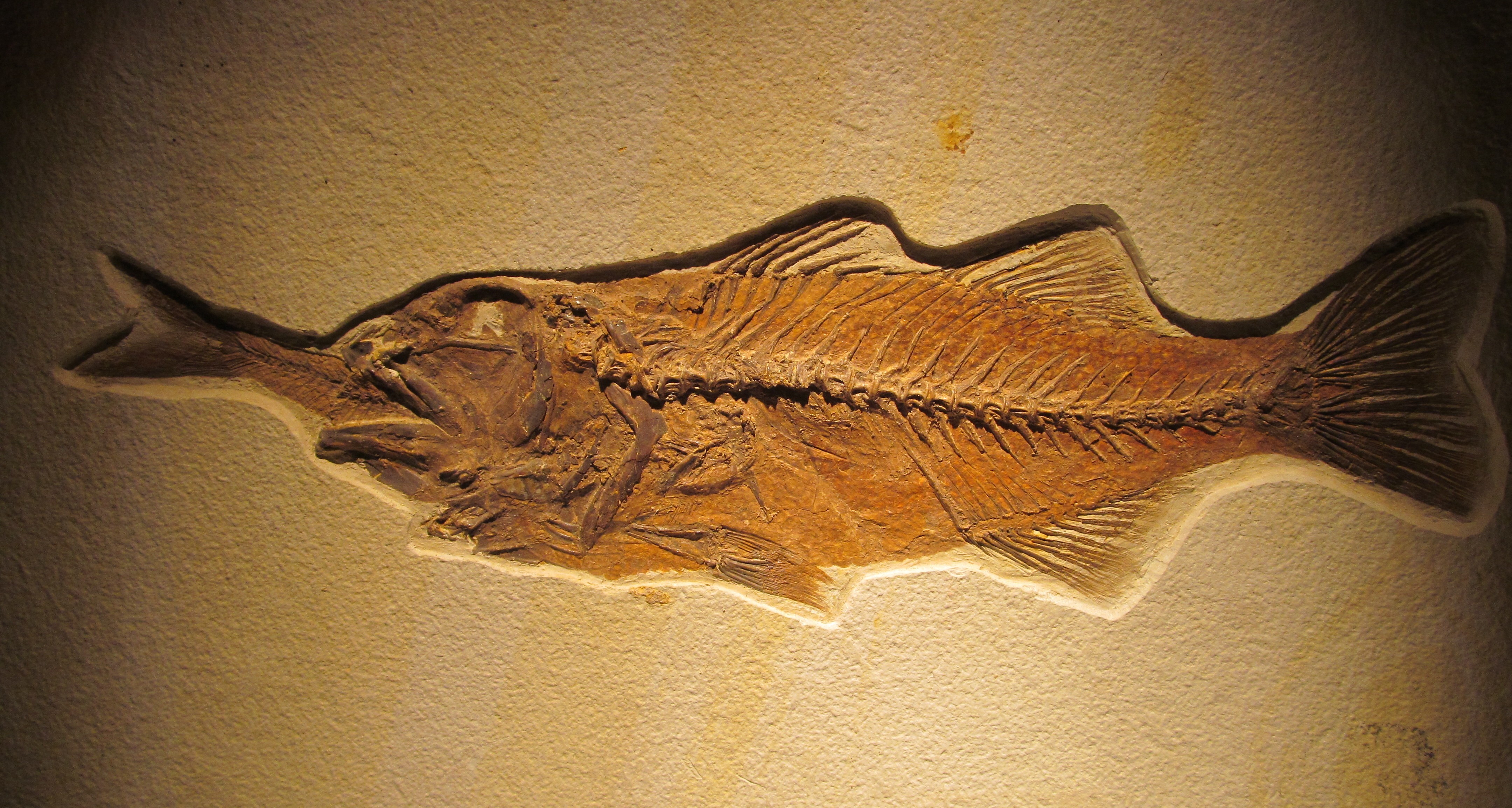 3. Fossils cross layers
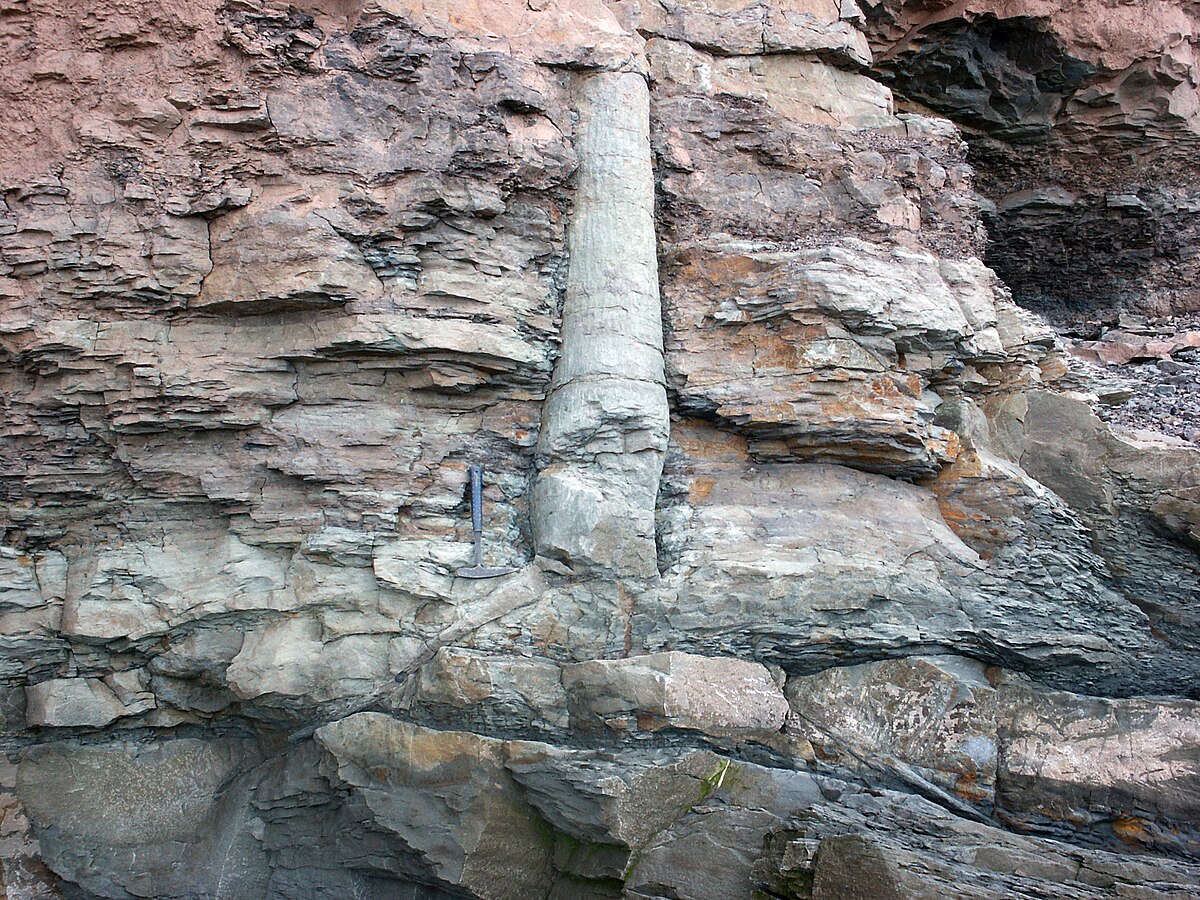 4. Rocks and fossils can be recent
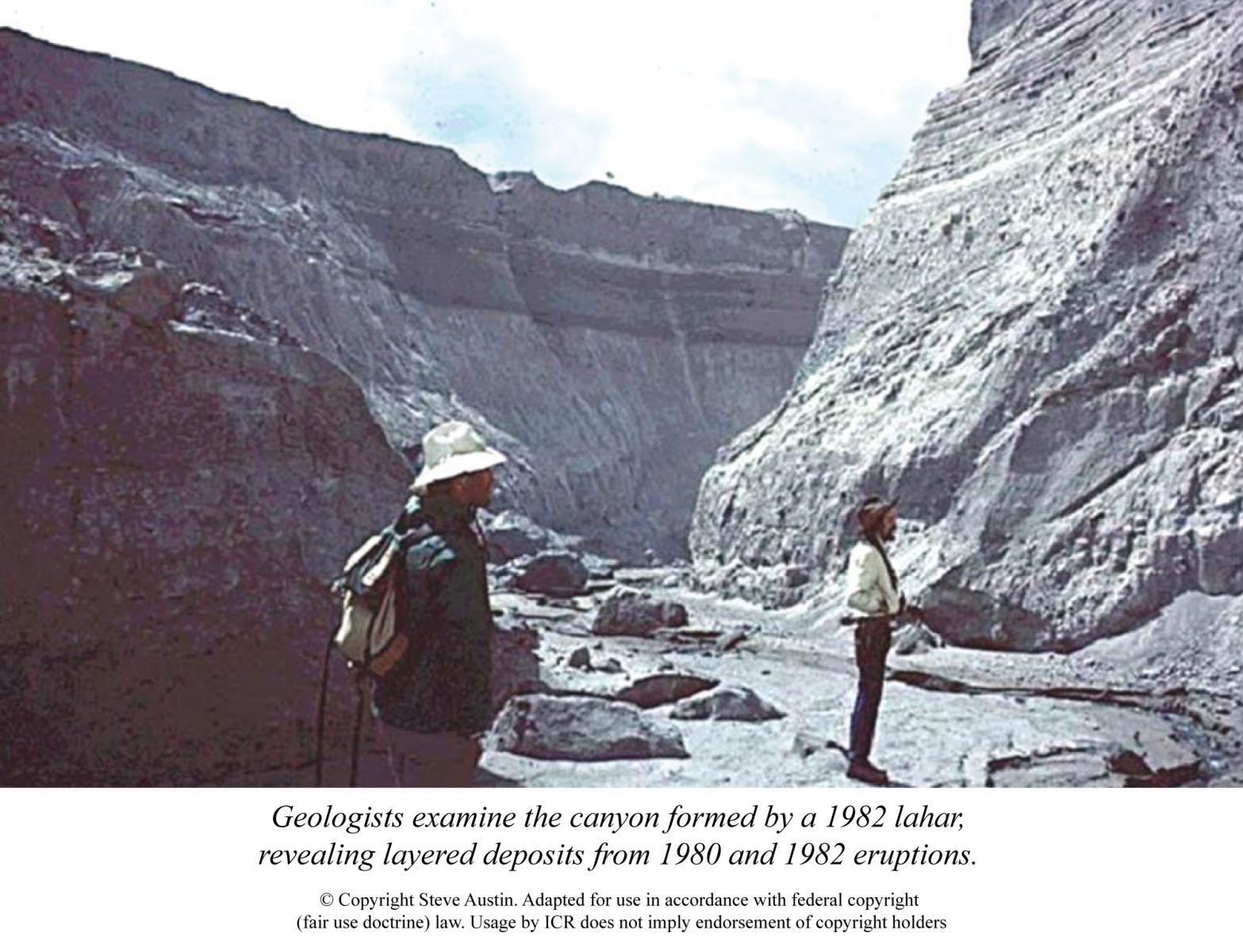 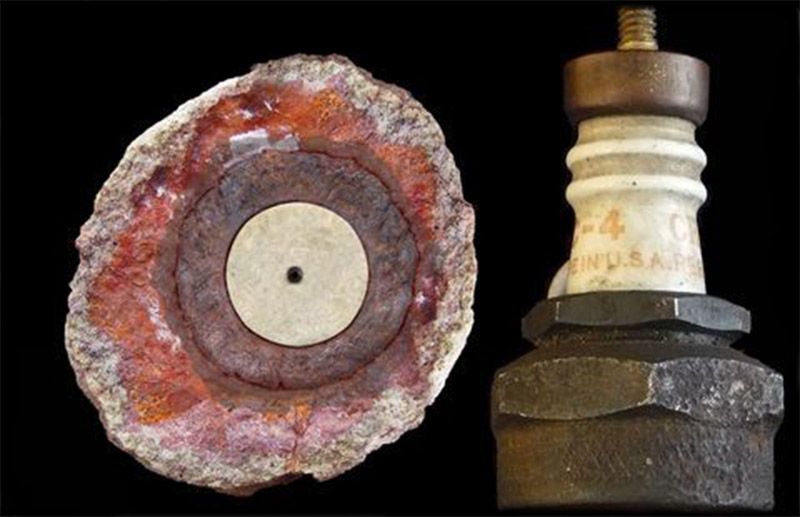 5. Flood stories
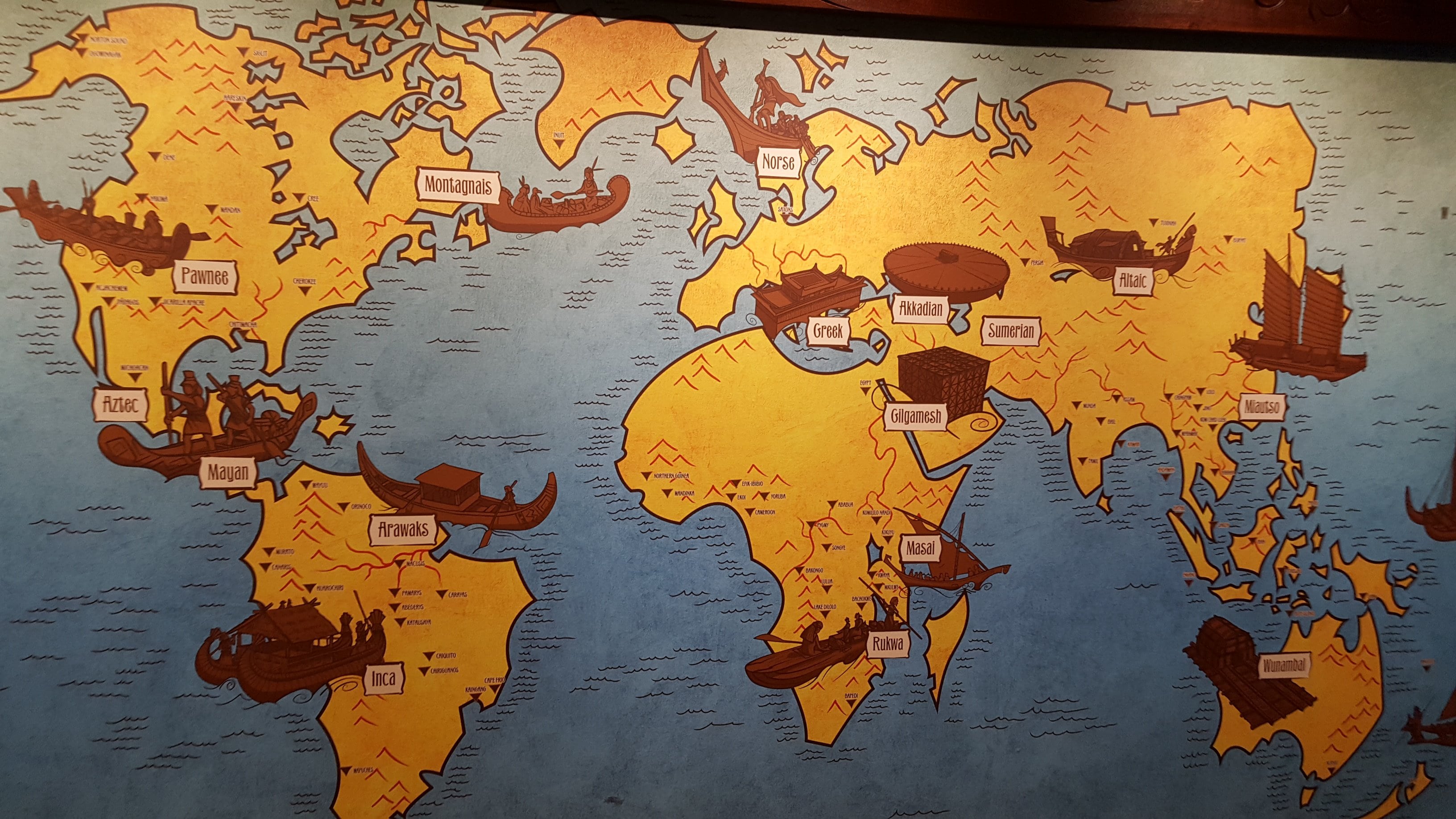 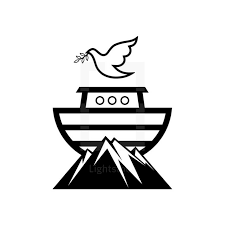 370 Days on the Ark
How we get 370 days…
Imagine life Outside of the Ark…
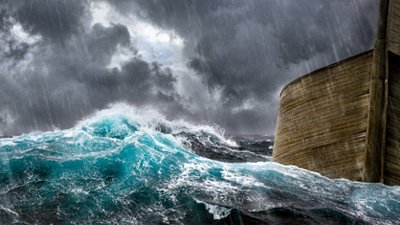 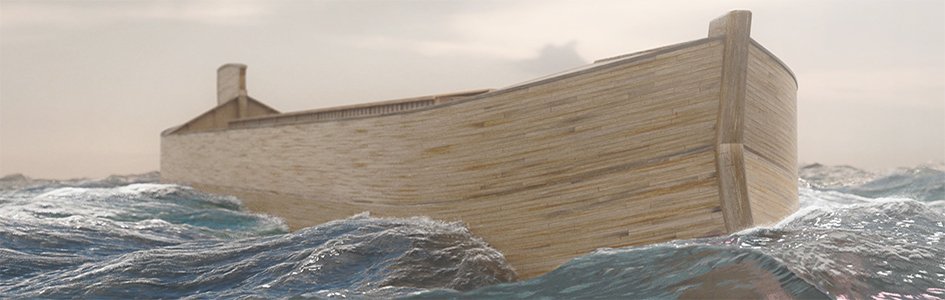 Imagine life iNSIDE the Ark…
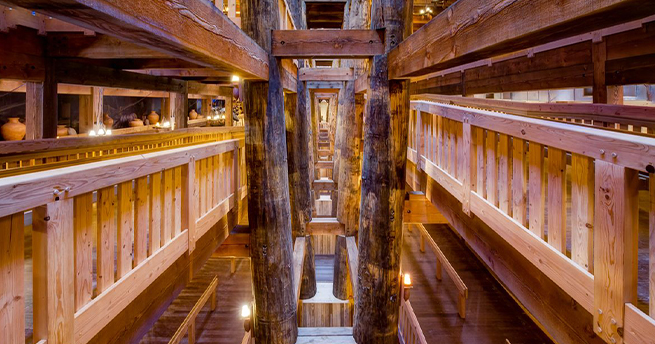 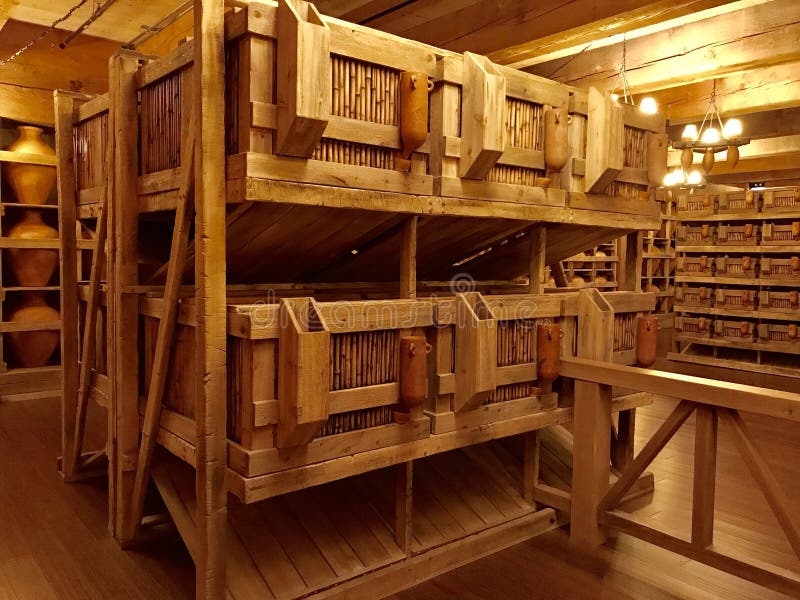 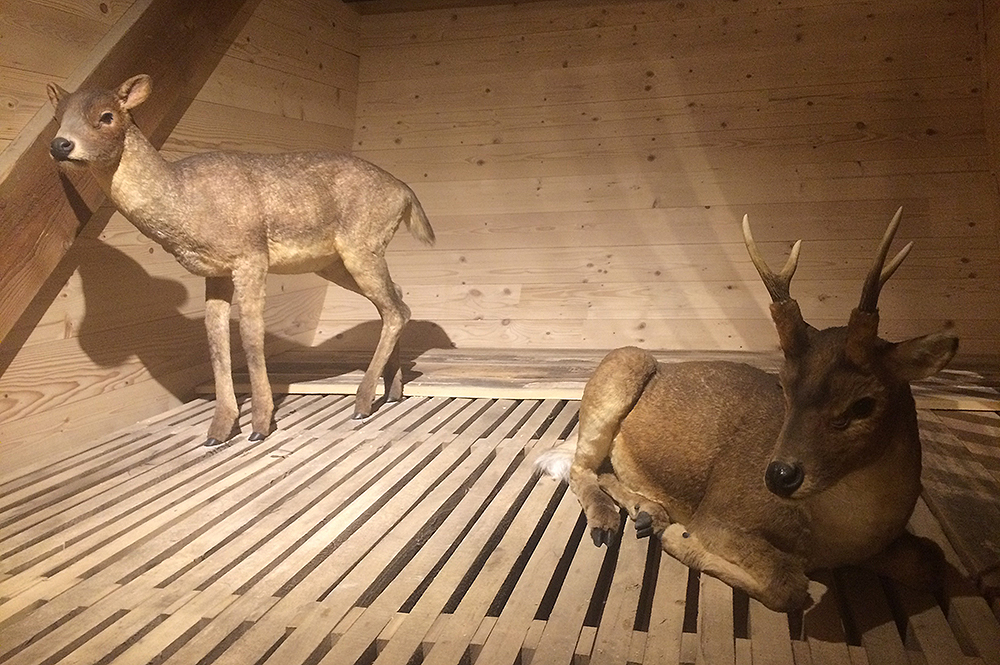 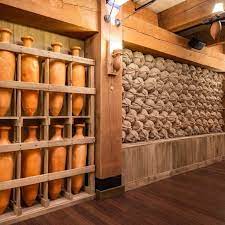 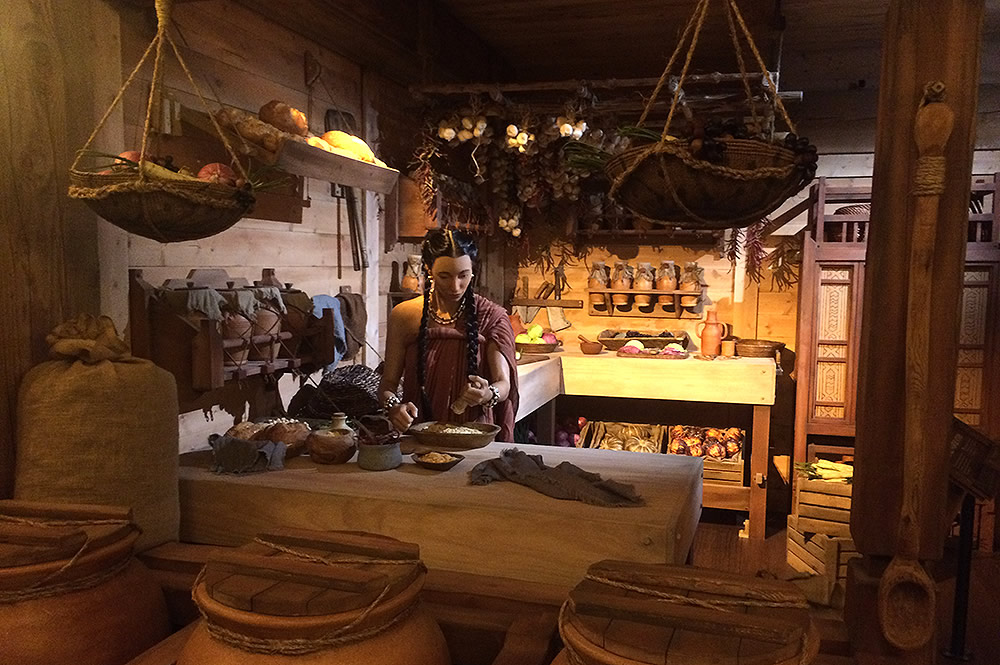 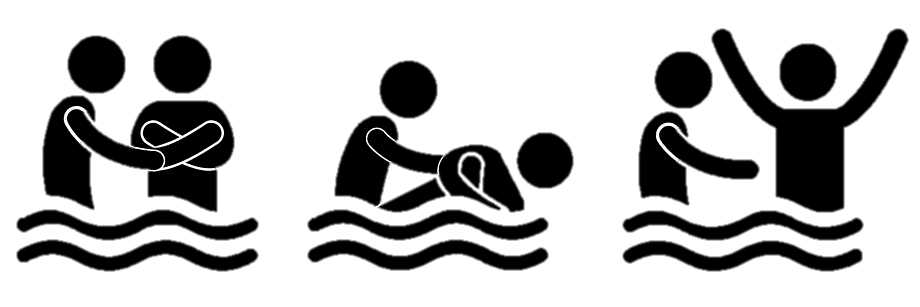 Takeaways
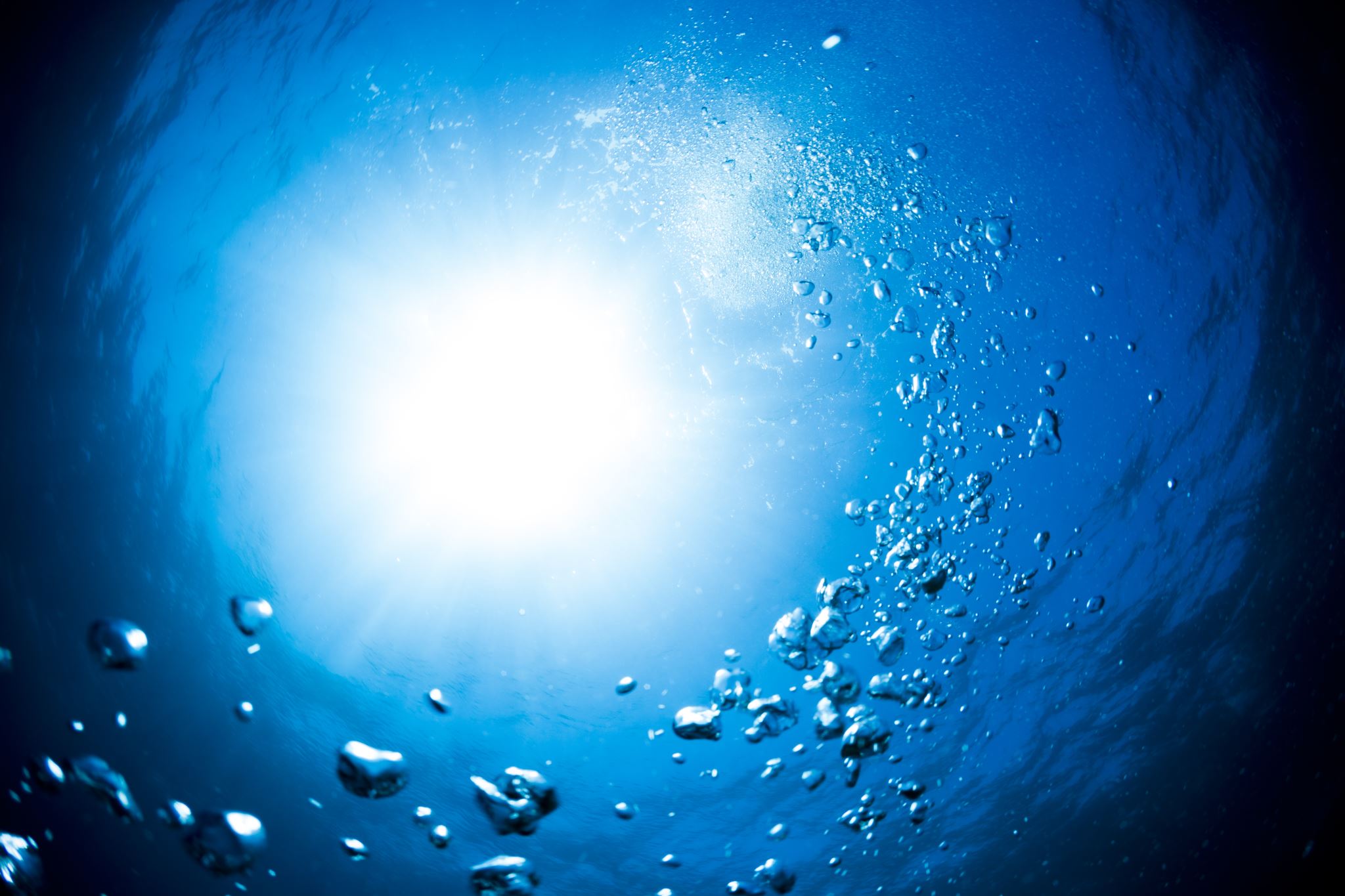 Baptism
“Baptism, which corresponds to this, now saves you, not as a removal of dirt from the body but as an appeal to God for a good conscience, through the resurrection of Jesus Christ,” (1 Peter 3:21)